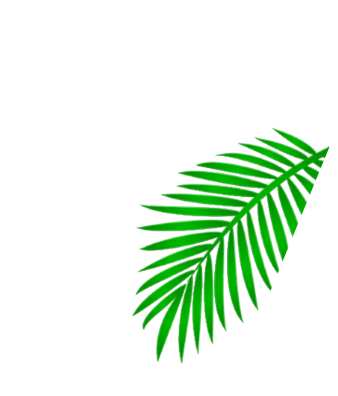 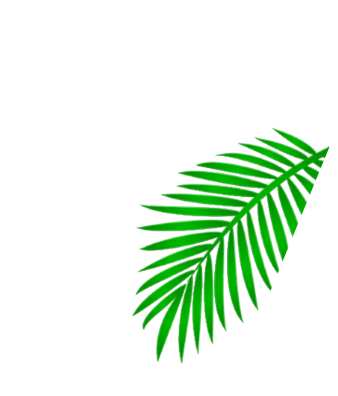 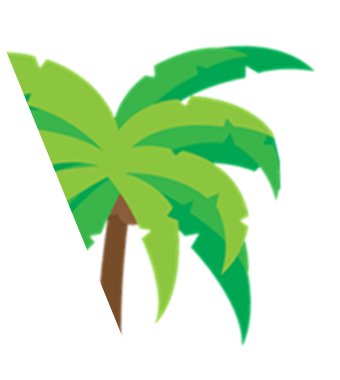 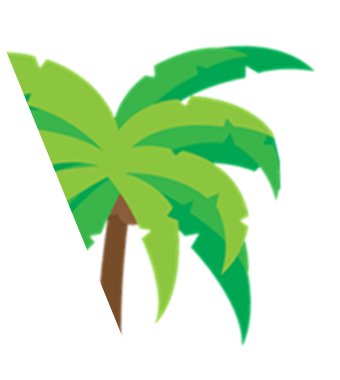 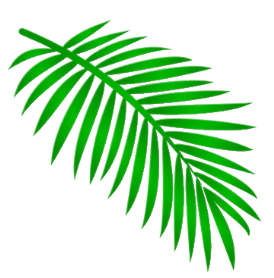 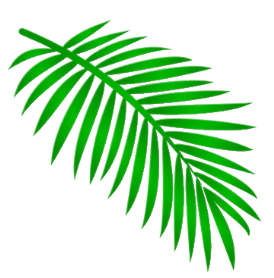 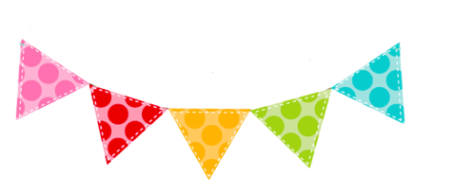 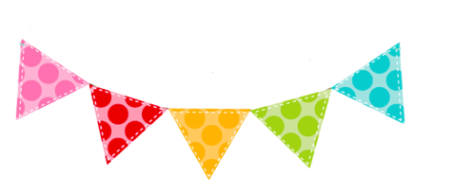 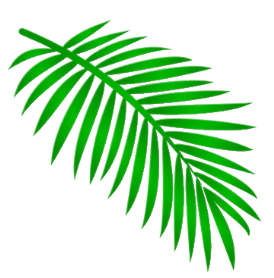 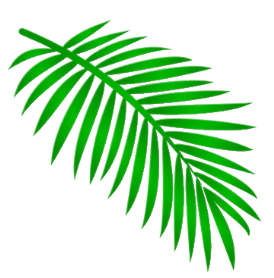 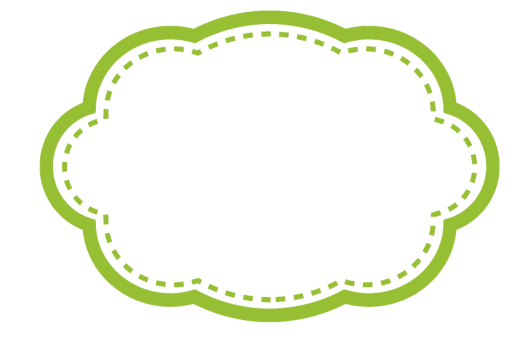 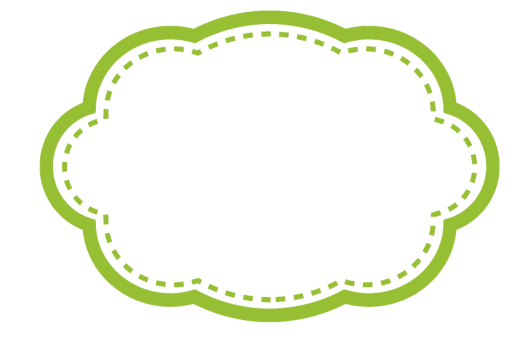 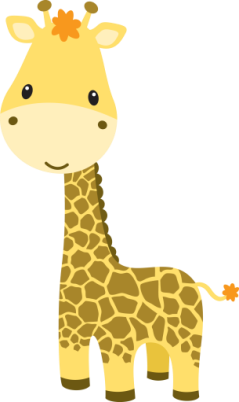 F
E
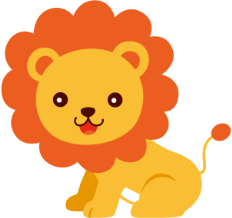 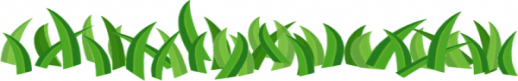 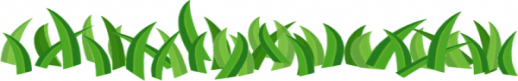 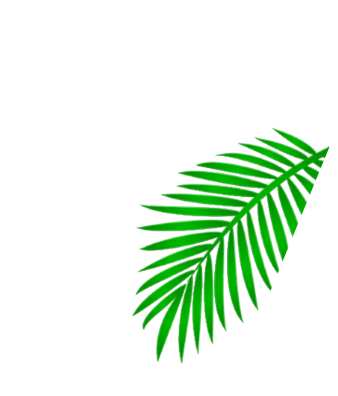 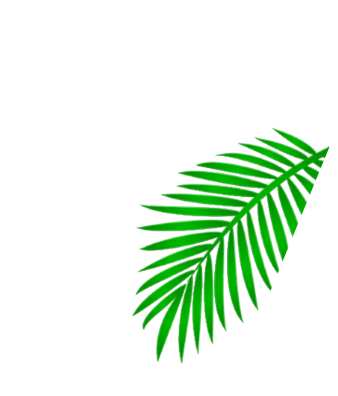 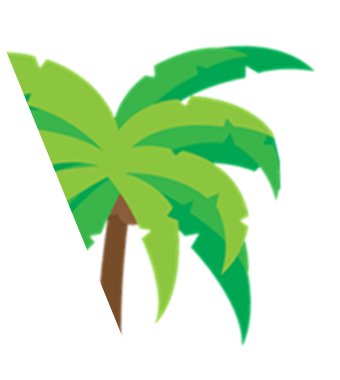 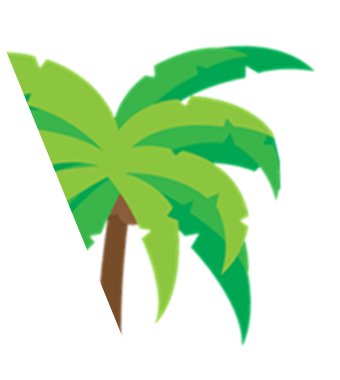 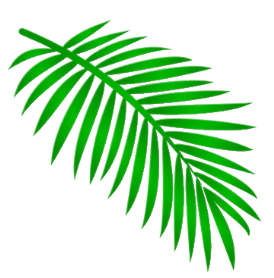 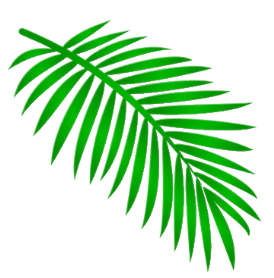 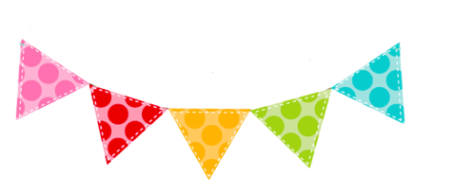 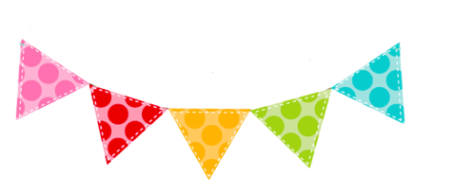 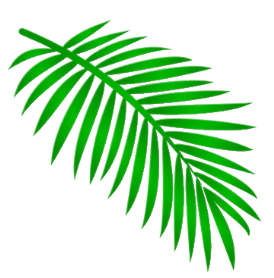 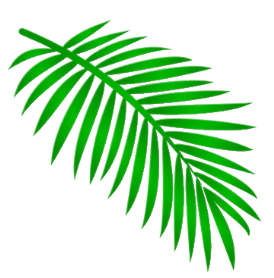 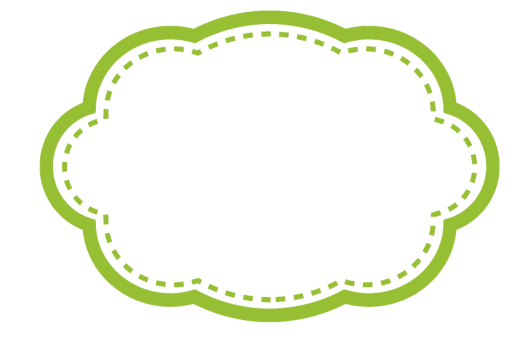 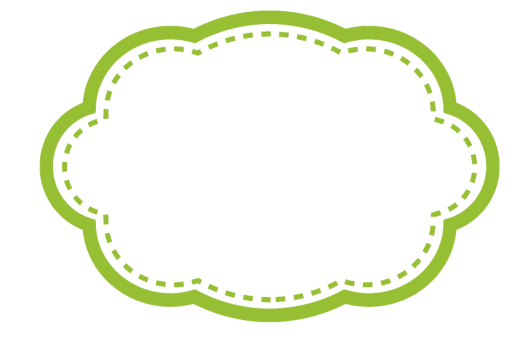 l
i
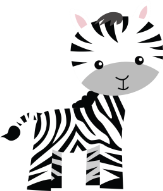 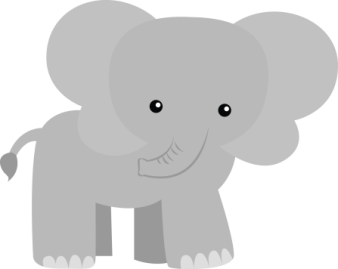 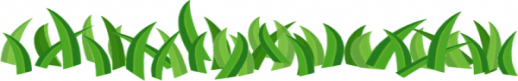 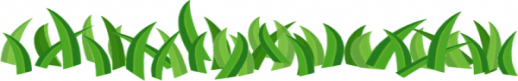 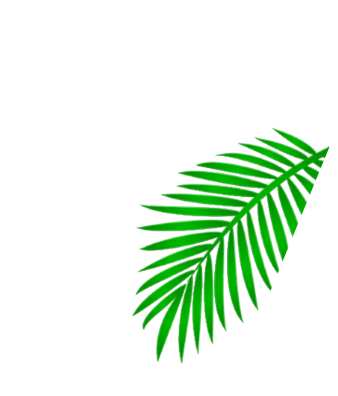 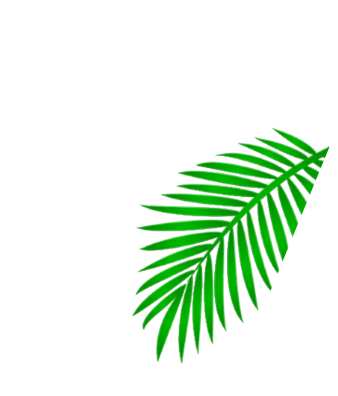 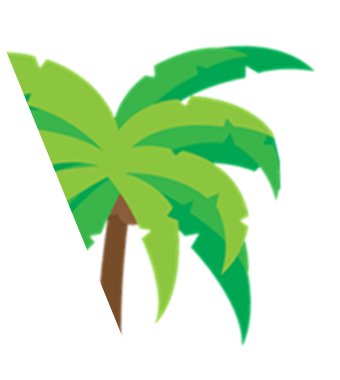 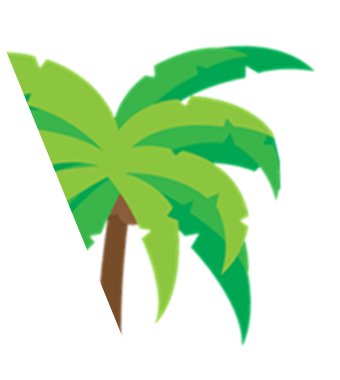 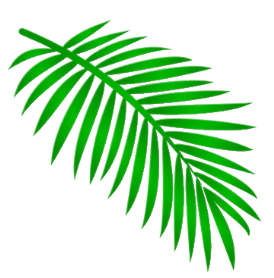 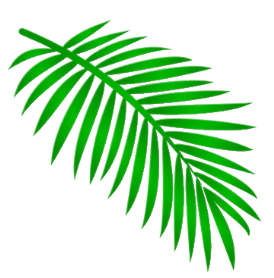 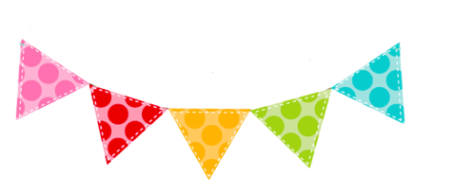 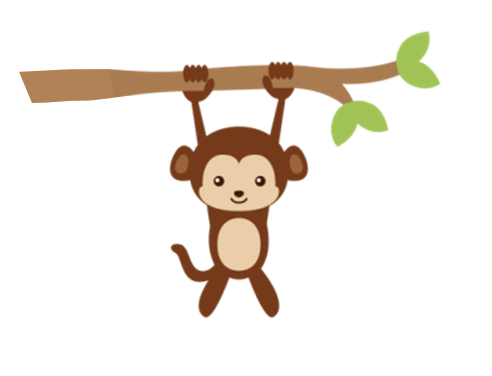 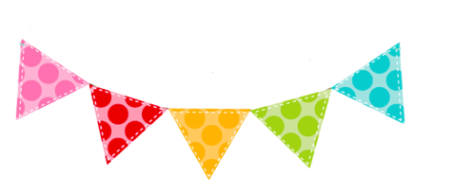 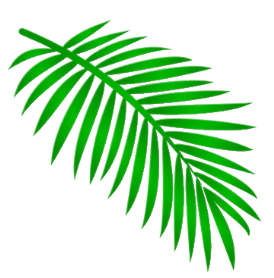 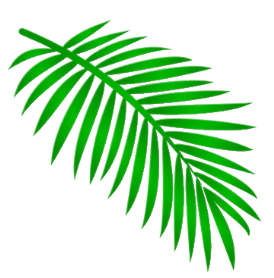 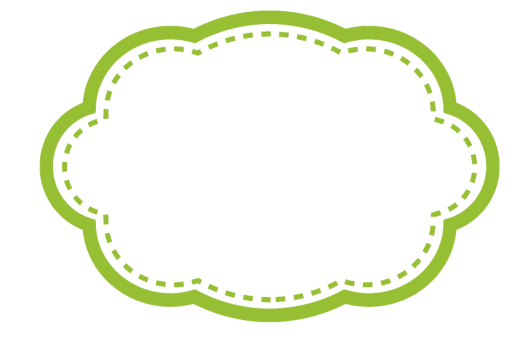 z
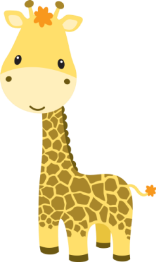 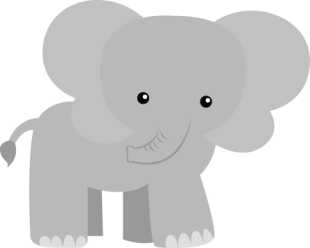 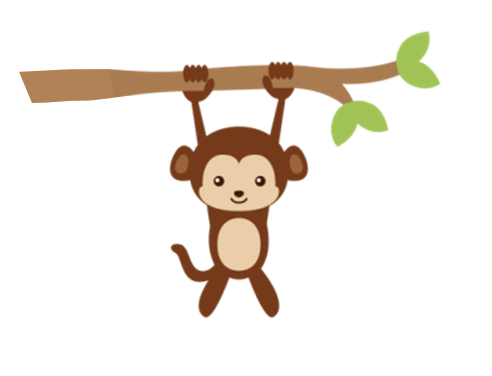 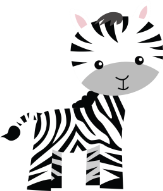 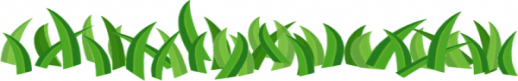 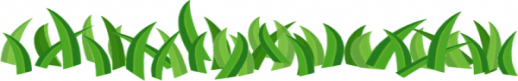 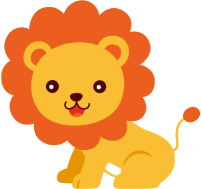 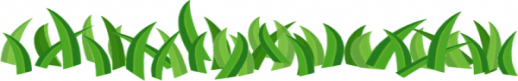 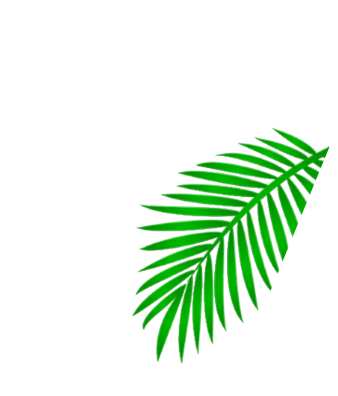 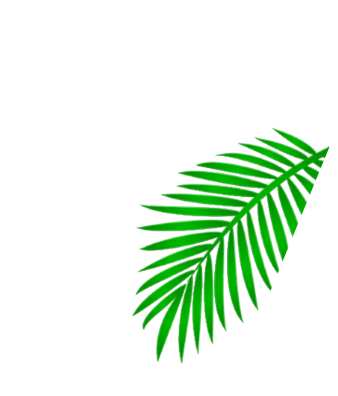 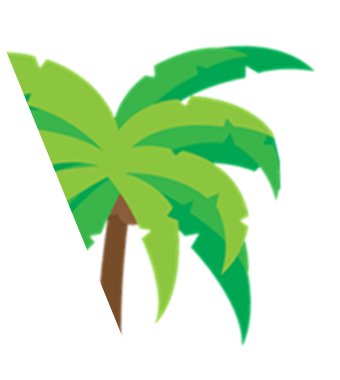 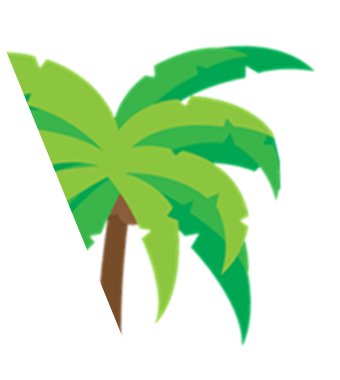 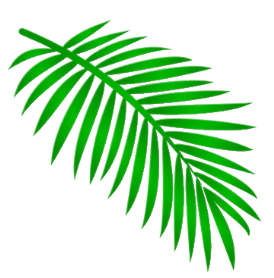 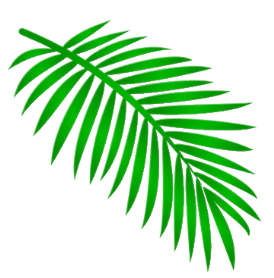 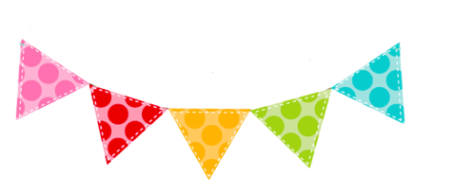 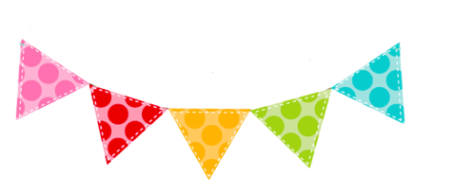 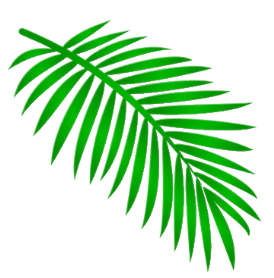 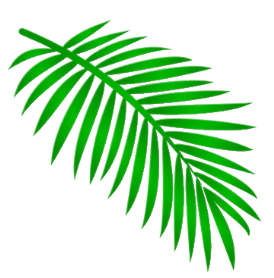 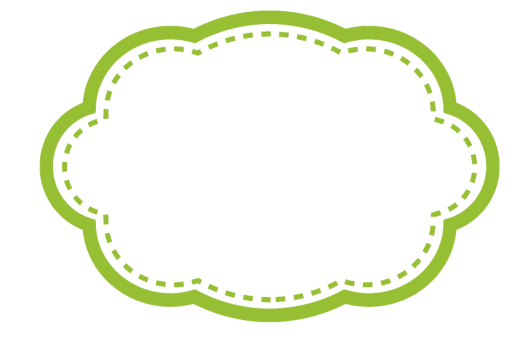 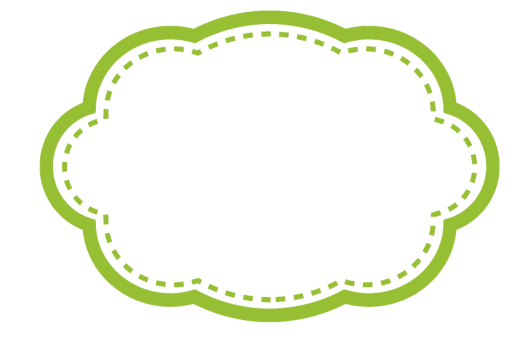 c
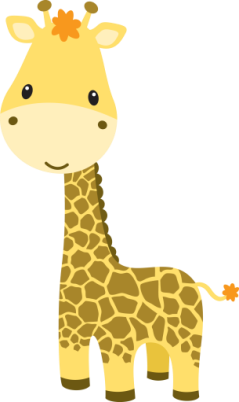 u
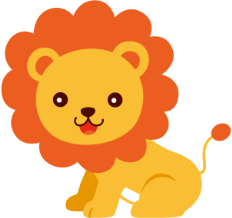 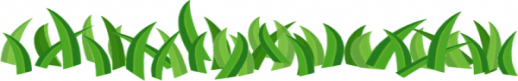 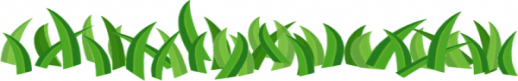 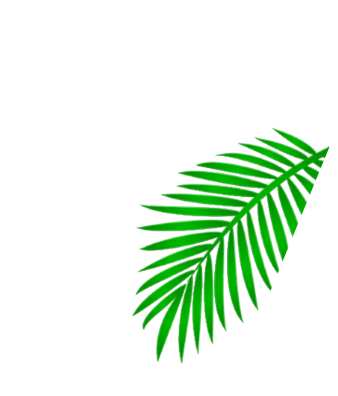 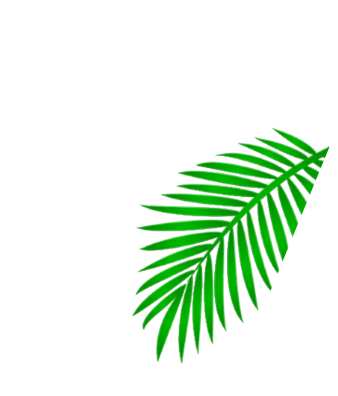 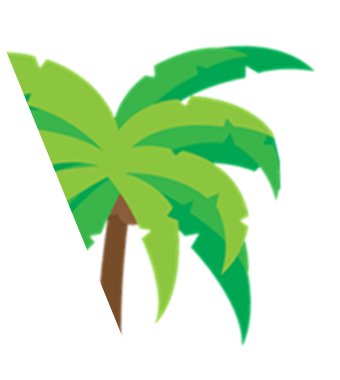 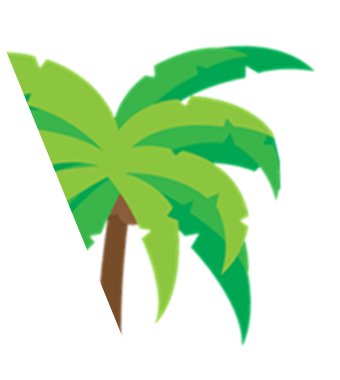 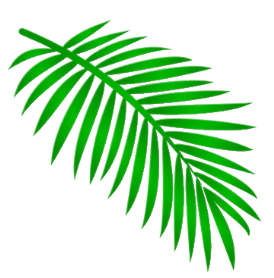 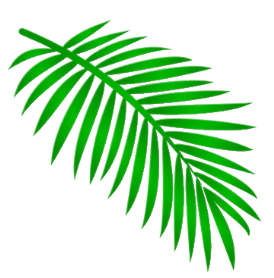 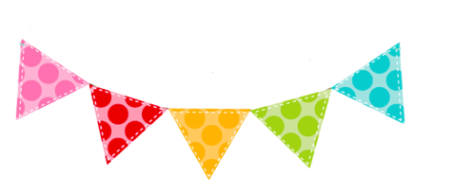 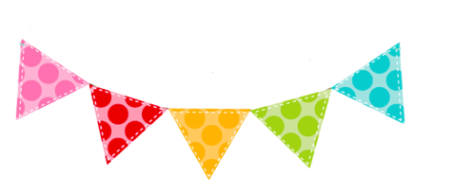 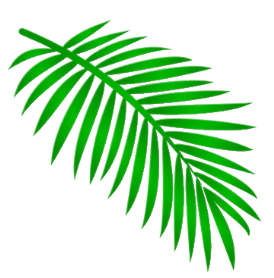 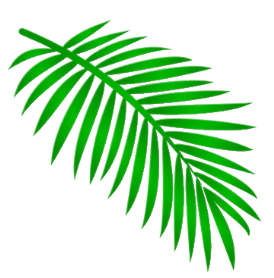 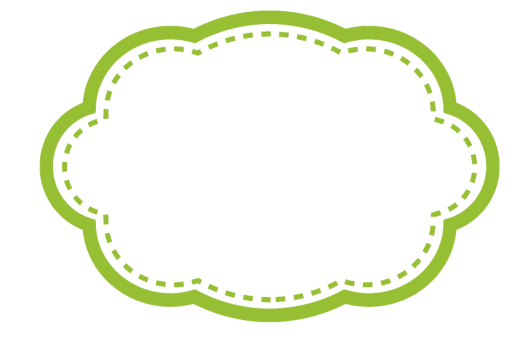 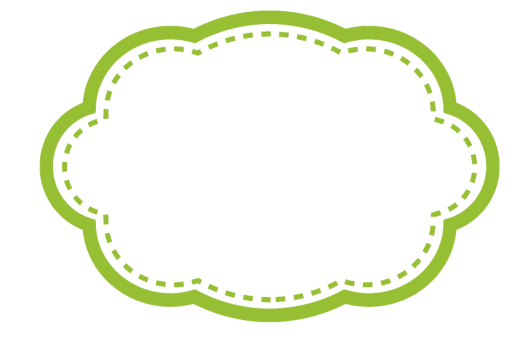 m
p
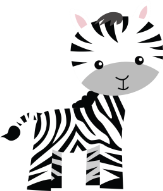 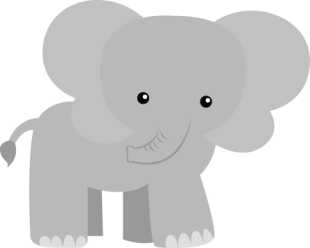 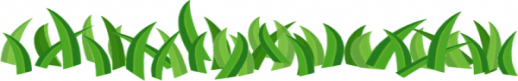 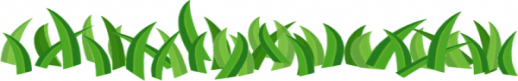 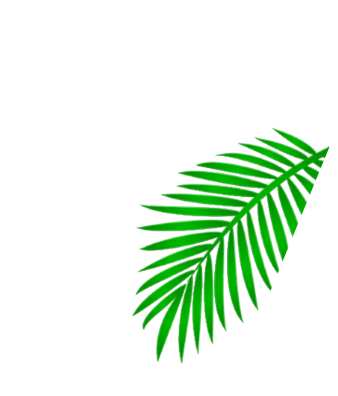 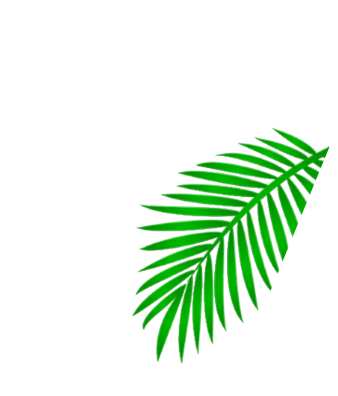 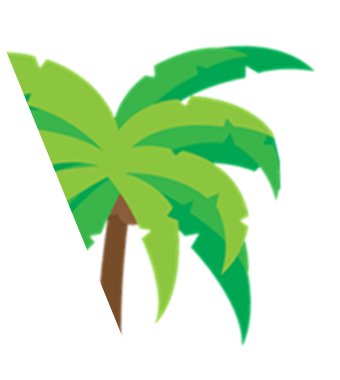 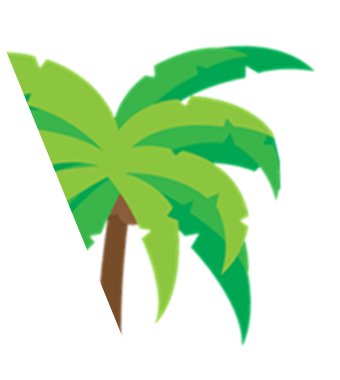 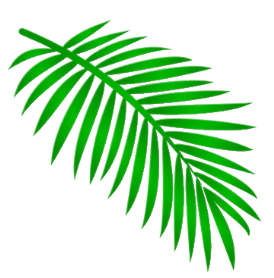 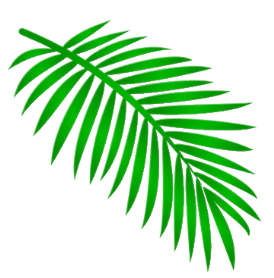 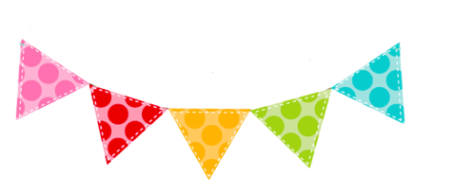 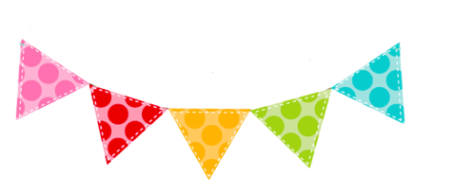 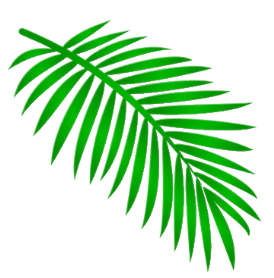 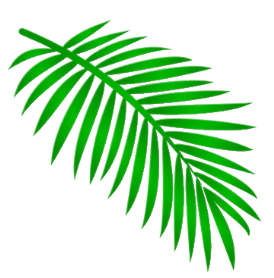 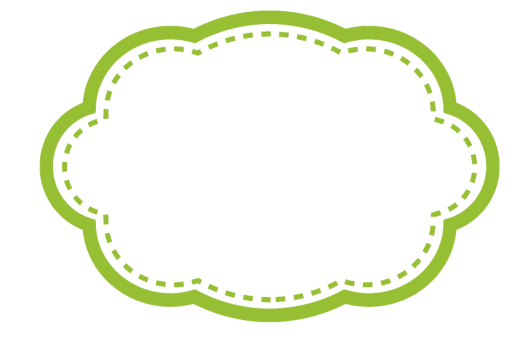 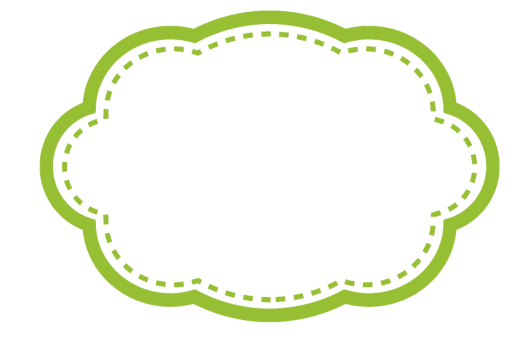 l
e
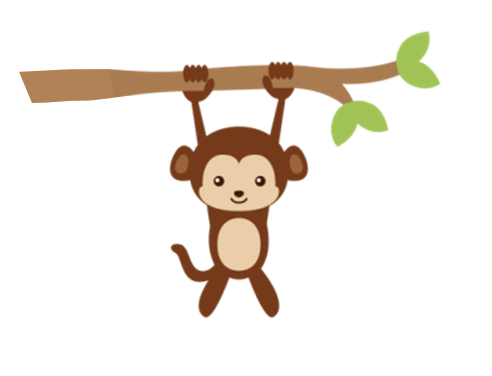 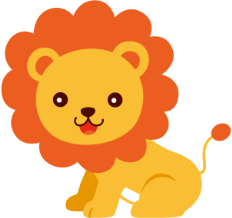 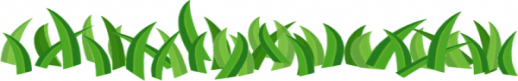 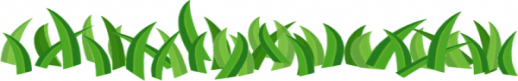